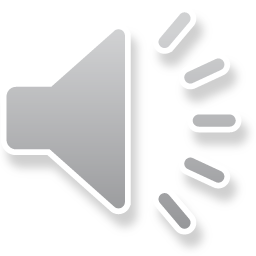 O! The Joy!
O!  The joy-------, 
the regal majesty.
O! The joy--------, of the sea.
O! The dreams------, 
of great discovery.
O! the joy--- of a land--- 
that is free------. 
O! the joy--- of a land--- 
that is free------.
O! the dreams------- 
become reality-----.
When the ri—ver meets the sea-----.
And the stream----- 
of new discovery------.
Brings joy--- to a land--
that is free-----.
Brings joy--- to a land--
that is free-----.
O! the joy-----, 
divine nobility------
Of the earth------, 
of the sky--------.
O! the won---der of tranquility--------.
O! the earth----- O! the sky-----
O! the sea----------!
O! the dreams--------------

O!----- the------ land------

O!----- the------ 
JOY-------------------------!